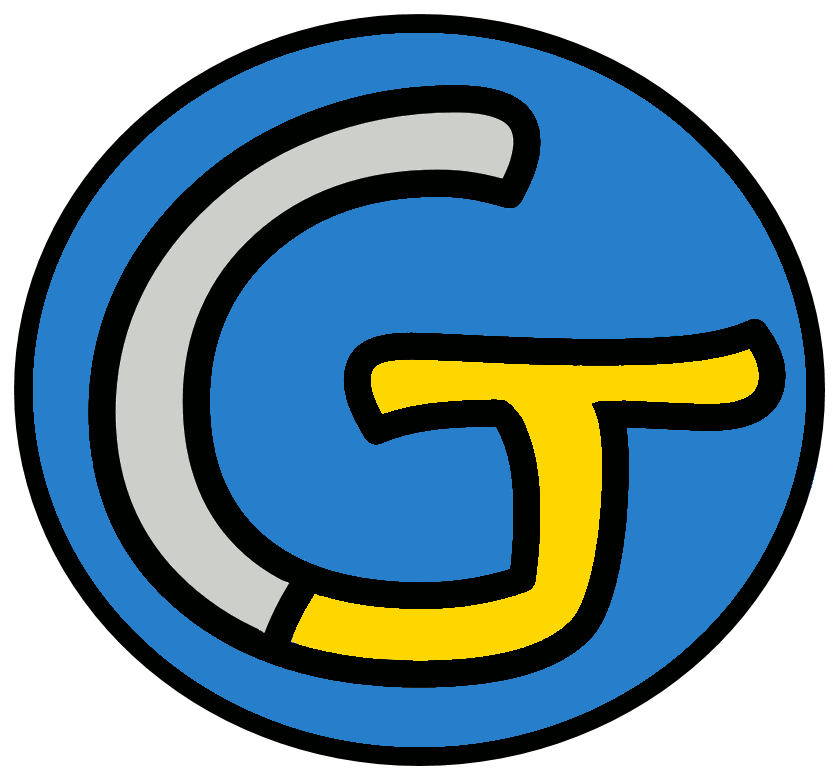 Mathématiques – Calcul mental CM2
Connaître les tables de multiplication de 0 à 6
 Défi
Opération 1
3 x 9
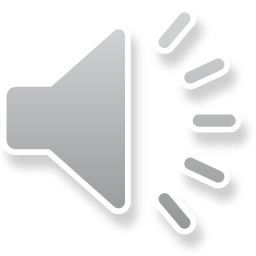 Opération 2
2 x 6
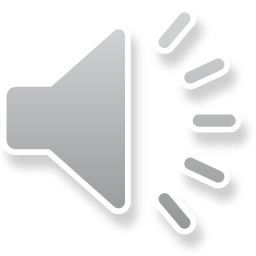 Opération 3
3 x 3
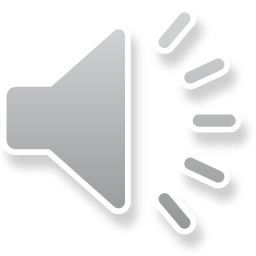 Opération 4
6 x 8
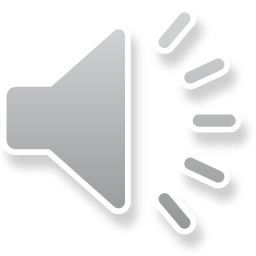 Opération 5
3 x 7
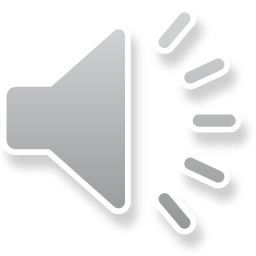 Opération 6
6 x 9
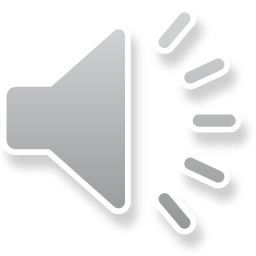 Opération 7
5 x 4
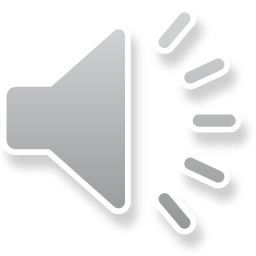 Opération 8
6 x 6
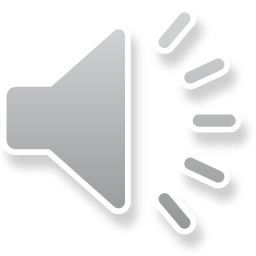 Opération 9
4 x 7
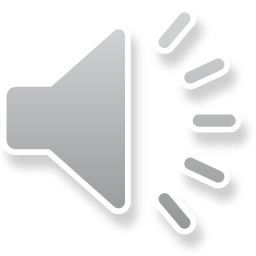 Opération 10
3 x 8
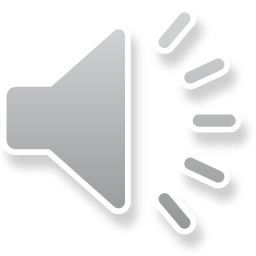 Opération 11
6 x 7
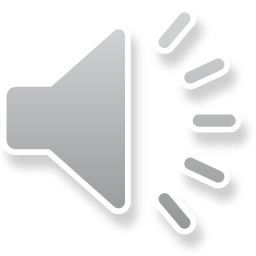 Opération 12
5 x 5
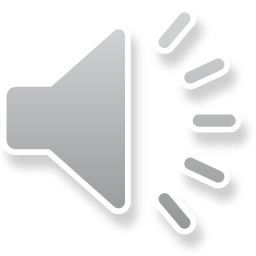 Opération 13
2 x 0
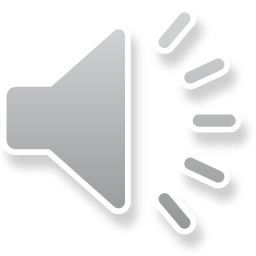 Opération 14
4 x 10
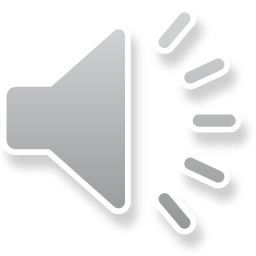 Opération 15
5 x 1
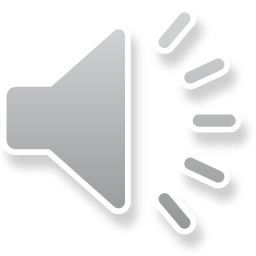 Opération 16
4 x 9
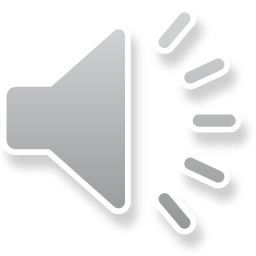 Opération 17
2 x 7
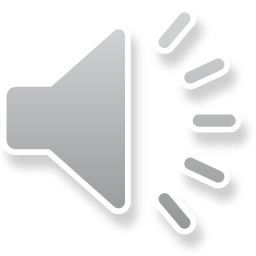 Opération 18
3 x 5
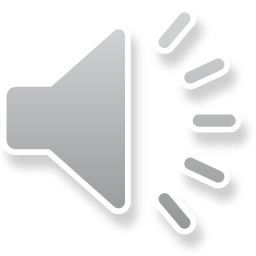 Problème
Sohan met 4 minutes pour poser une soustraction.
Combien de temps Sohan met-il pour poser 6 soustractions ?
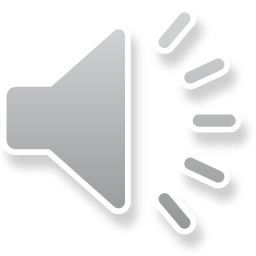 C’est fini !